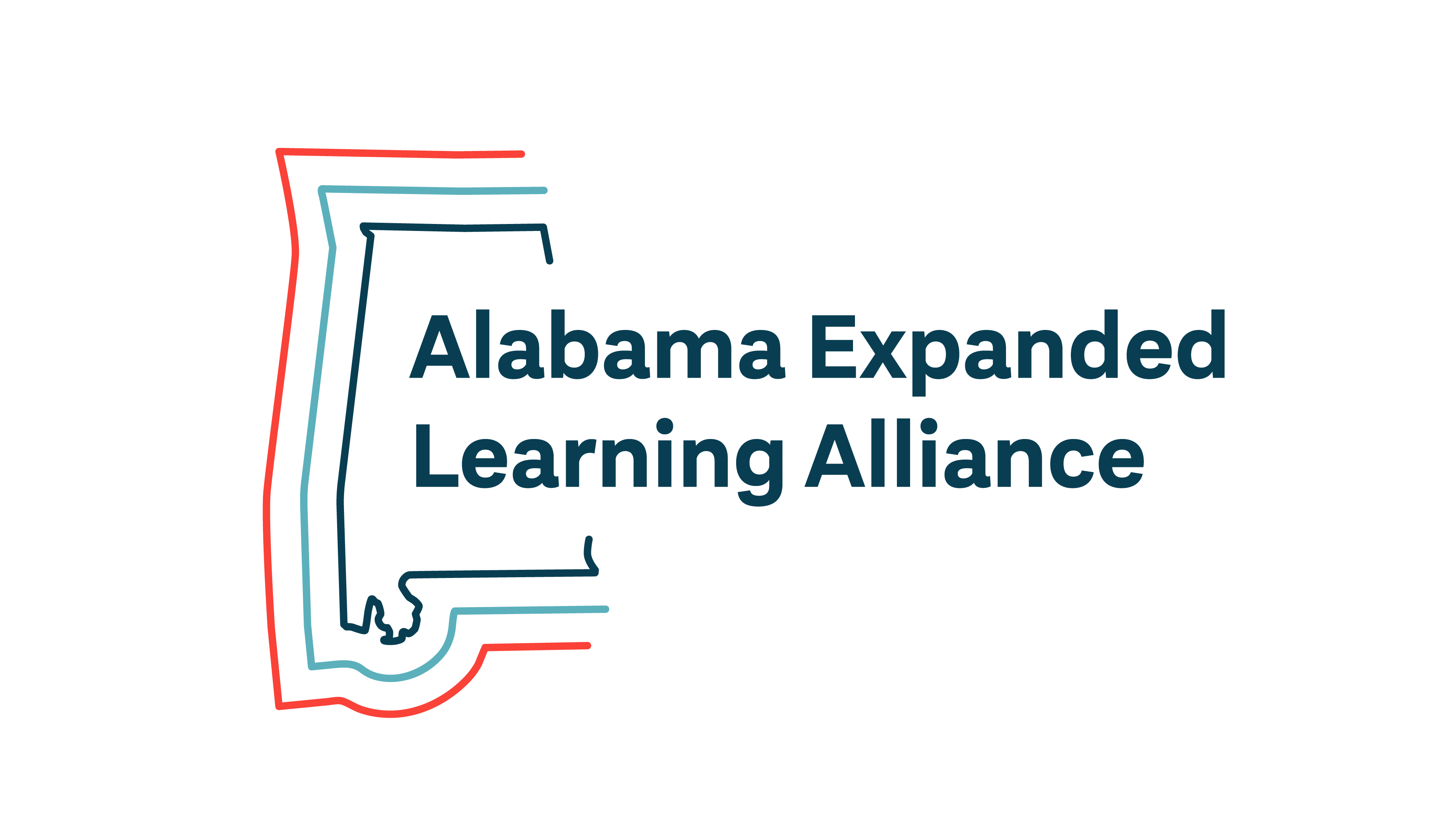 Implementing the Alabama Extended Learning Opportunity Act
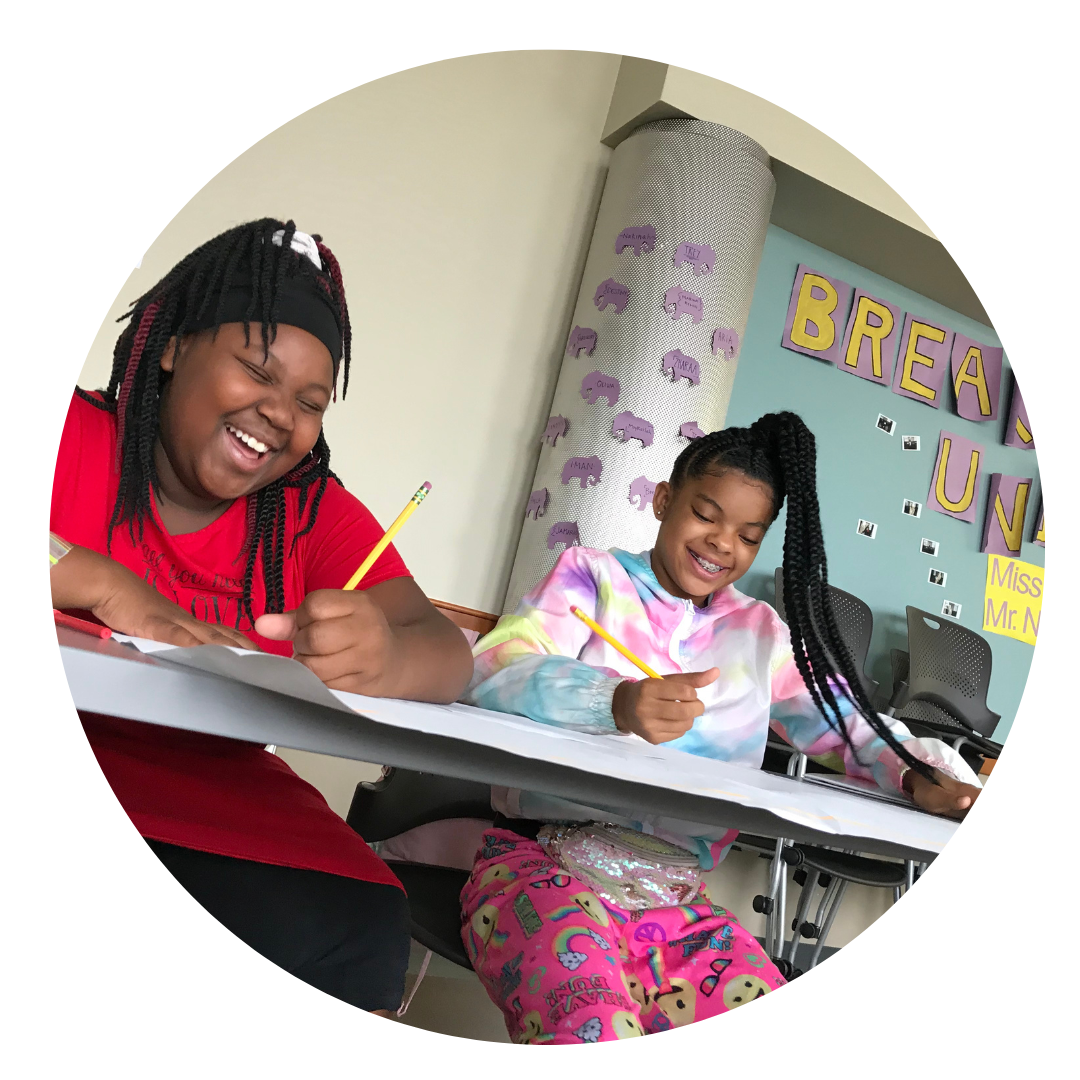 Credit for Learning:  Making Learning Outside of School Count
[Speaker Notes: Photo by Glenn Carstens-Peters on Unsplash]
Understanding Extended Learning Opportunities (ELOs):  What & Why?
WHAT:  
Supplemental co-curricular activities provided outside of the traditional school day that focus on academic enrichment, career readiness exposure or skills, or other specific identified outcomes
Approved, out-of-classroom learning experiences that extend or enrich skills or standards mastery
Credit-bearing electives for report card (transcript) purposes with grades reported like traditional elective courses during the traditional school day
Alabama Extended Learning Opportunities Act 
(Act 2021-428)
WHY:  
All students learn through different modalities and have different interests.
Students participate in a variety of outside learning experiences through independent, in-depth studies; clubs;  non-profit or community-based organizations; summer/after school camps; work-based experiences; and other activities that meet the requirements of current traditional school elective courses.
2
Example Credit-Bearing ELOs:
Do Any of These Activities Look Familiar?
Fine Arts Electives
Community-Based Theatre Companies 
Competitive Summer Gymnastics Camps
Professional Ballet/Dance Company (classes & performances)
Math or Science Electives
Summer Space Camp (9-11), Academy (12-14), Advanced & Elite Academy (15 – 18)
Summer STEM/Tech Camp (UAB)
2023 Alabama Computer Science Summer Camp (UA)
STEM Nova & Supernova Boys Scouts of America Program
Physical Education Electives
Lifeguard & Water Safety Training/Certification 
Competitive Ice-Skating or Hockey Programs & Teams
Youth Recreation or Summer League Referee
Other Electives
Boys or Girls State 
Community Based Organization (CBO) Student Work-Based Learning
CBO Examples:  Alabama 4-H  or YMCA Summer Camp Counselor
Youth Leadership Development Programs
3
Considerations for Credit-Bearing ELOs
    Does the Extended Learning Opportunity…
Provide new OR extend  learning outside of the traditional school day, in the community, state, or other locations?
01
04
Duplicate instruction provided during the school day?
Replicate current activities/programs/units of study that enrich, expose, and equip students with career readiness or employability skills?
Meet a set of criteria to indicate quality  and have performance measurement tools/processes to measure student mastery?
02
05
Repeat classroom instruction that directly enhances leadership development, collaboration with diverse populations, and onsite workplace simulations?
Align to standards, skills, or other identified outcomes that expose or equip students for college/career readiness?
03
06
4
Extended Learning Opportunity (ELO) Checklist:
What Is Your Responsibility In Implementation?
Local Schools
School District
Local Boards of Education
Student/Guardian
Educate all faculty and staff members on ELOs, including 
reviewing all sample forms and processes (application, rubrics, etc.) in your local board-adopted policy.
If you are participating in learning activities or programs outside of traditional school day and would like to elective credit, you may want to consider the Alabama Extended Learning Opportunity (ELO).
Adopt and distribute local board policy and procedures for ELO process.
Implement policy that includes: application and approval process, list of entities eligible to submit ELOs, and criteria to determine credit and certification of completion (ALSDE Memo 22-2053).
Brainstorm a list of current activities, clubs, programs, etc. students are already participating in outside of the school day 
(4-H, Space Camp, WBL, etc.).
First, review your district’s ELO requirements and contact building administrator or district ELO contact to learn more and to begin application process.
Identify an ELO Liaison who will work collaboratively with the district office, ELO providers, parents, and students to implement and monitor the district’s ELO process.
Routinely inform students and their parents of the ability to earn elective credit for ELO participation and successful completion based on criteria established by local policy.
Also, share any information provided by the district with the prospective ELO provider, and gather as much information as possible to include with the application and approval process.
5
Extended Learning Opportunity Sample Rubrics : 
How Do You Assess An ELO for Quality?
New York City Work-Based Learning Program
ExpandEDSchools
Elements of Work-Based Learning Programs Design
Young Voices ANC: Your Voice, Your Power
Rhode Island Credit-For Learning Program
Assesses Quality of Credit-for-Learning Programs
AELA ELO Sample Rubric
Alabama Expanded Learning Alliance (AELA)
Inc
Sample Rubric to Measure Quality of ELO Design Process & Intended Outcome
ALSDE Sample
Alabama State Department of Education Sample
Grading Extended Learning Opportunities (ELO) – Can be Used Formatively or Summatively
6
ELO Application Process:
What Does the Application Process Include?
Participants Demographic & 
Background Information
ELO Design Details
Experience Type & Student Activities
Sample Alabama Expanded Learning Alliance
District, School, and Student Names, Contacts, and Other General Information
Time, Dates, & Completion Schedule
Academic Student Information
Design Components, Learning Targets, Performance Outcomes, & Skills Attainment
Assigning Elective Credit for Approved ELO
Agreement Quality Measurement Tool
Any Additional Information
Official Approval Process
7
Additional ELO Resources:
What Else Can Assist With the ELO Process?
Repository of ELO Applications
Completed ELO Applications for Wide Range of Activities or Programs Currently Offered in Alabama (Refer to Example Credit-Bearing ELOs)
Professional Development Opportunities
Virtual Sessions To Go Step-by-Step Through ELO Process 
One-on-One Sessions to Meet Individual Needs
Office Hours  
Face-to-Face Opportunities with Other Educator Organizations
Partnering Opportunities With Districts
Short Online Request to Review LEA Clubs, Organizations, Etc. 
Technical Assistance for District or School Staff (Overview or Implementation) 
Action Research Opportunities
Repository of Additional Resources
Sample Forms 
Case Study White Paper 
Other State and National ELO Resources
8